y
ĐƯỜNG THẲNG SONG SONG
ĐƯỜNG THẲNG CẮT NHAU
y = x + 1
o
x
(d): y = ax + b (a  0)
(d’): y = a’x + b’ (a’  0)
(d) // (d’)
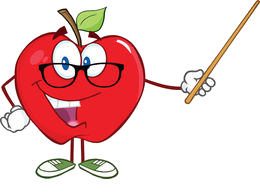 y
(d) cắt (d’)
y
y = x
y = x + 1
o
x
y = x + 1
y = x - 1
o
x
y = 2x + 1
VỊ TRÍ TƯƠNG ĐỐI CỦA HAI ĐƯỜNG THẲNG
y
 Cắt nhau  (  )
 Song song nhau ( // )
O
x
ĐƯỜNG THẲNG SONG SONG VÀ ĐƯỜNG THẲNG CẮT NHAU
y = ax + b   (a  0)       (d)
y = a’x + b’ (a’  0)   (d’)
y
y = 2x
3
TỔNG QUÁT
- 2
+ 3
2
y = 2x  + 3
y = 2x  - 2
2
y = 2x + 3
2
1
-1,5
x
1
-2
O
2
-1
-1
VD: §å thÞ y = 2x+3 vµ        y = 2x-2 song song víi nhau
-2
ĐƯỜNG THẲNG SONG SONG VÀ ĐƯỜNG THẲNG CẮT NHAU
y = ax + b   (a 0)       (d)
y = a’x + b’ (a’   0)   (d’)
y

3
TỔNG QUÁT
+ 3
2
y = -3 x  + 3
y = 2x + 3
+ 3

1
-1,5

x
1
-2
O
2
-1
y = - x  + 1
Trường hợp:
-1
-2
cắt tại oy có tung độ = b
y = ax + b   (a 0)       (d)
y = a’x + b’ (a’   0)   (d’)
*  b = b’ cắt tại trục tung
Áp dụng: Cho các đường thẳng:
y
-
y  =  0,5 x + 2  (d1)
2
-
y  =  0,5  x  1  (d2)

-
y  =  0,5 x + 2  (d1)
y  =    x + 2  (d3)
o
y  =    x + 2  (d3)
|
|
|
|
|
|
|
|
|
|


a) Tìm các cặp đường thẳng song song?
a)  (d1) // (d2)
x
-4
2
-1
-

b) Có nhận xét gì về vị trí đường thẳng 
(d1) và (d3); (d2) và (d3)?
b)  (d3) cắt (d1); (d3) cắt (d2)
-
y  =  0,5 x  1  (d2)
-
y = ax + b   (a 0)       (d)
y = a’x + b’ (a’   0)   (d’)
*  b = b’ cắt tại trục tung
Giải.
Cho hai hàm số bậc nhất 
        y = 2mx + 1          (d) 
  và  y = (m -1)x + 3     (d’).
Tìm giá trị của  m để đồ thị của hai hàm số đã cho là:
Hai đường thẳng cắt nhau;
Hai đường thẳng song song với nhau.
(d): y = 2mx + 1  => a = 2m và b = 1
(d’):y = (m  1)x + 3 => a’ = m  1 và b’ = 3
Đk để hàm số là bậc nhất a, a’  0
=> m  0 và m   1
a) (d) cắt (d’)   a  a’ hay 2m  m  1
=> m   1
Vậy (d) cắt (d’) khi m  0 và m  ± 1
b) (d) // (d’)
hiển nhiên
=> m =  1 (thỏa đk) => m =  1 thì (d) // (d’)
y = ax + b   (a 0)       (d)
y = a’x + b’ (a’   0)   (d’)
Đường thẳng cắt  đường thẳng  y =       x +2  là đường thẳng nào dưới đây?
*  b = b’ cắt tại trục tung
Sai råi
§óng råi
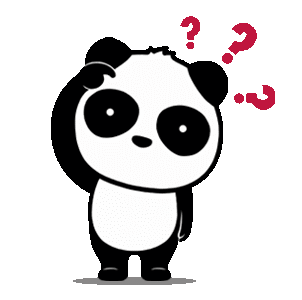 Sai råi
C.  y = 0,5 x + 2
y = ax + b   (a 0)       (d)
y = a’x + b’ (a’   0)   (d’)
*  b = b’ cắt tại trục tung
Đường thẳng song song với đường thẳng  y =        x +2  là đường thẳng nào?
§óng råi
A.  y = 1        x
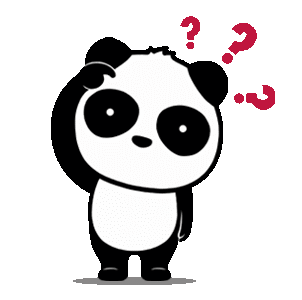 Sai råi
B.  y =          x + 2
Sai råi
C.  y =       x + 2
y = ax + b   (a 0)       (d)
y = a’x + b’ (a’   0)   (d’)
*  b = b’ cắt tại trục tung
Đường thẳng  y =  1,5x + 4  cắt đường thẳng nào sau đây tại một điểm trên trục tung Oy?
Chúc bạn may mắn lần sau
A.  y = 3 - 1,5x
Chúc bạn may mắn lần sau
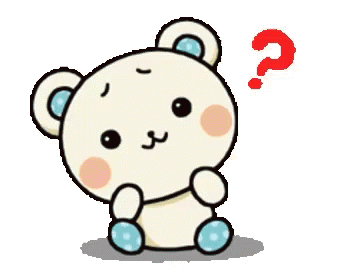 B.   y  =  0,5x - 4
Tuyệt vời!!!
C.  y =  x + 4
y = ax + b   (a 0)       (d)
y = a’x + b’ (a’   0)   (d’)
*  b = b’ cắt tại trục tung
Đường thẳng  y =  - 0,5x + 3  trùng với đường thẳng nào sau đây?
Rất tiếc, sai rồi
A.  y = 0,5x+3
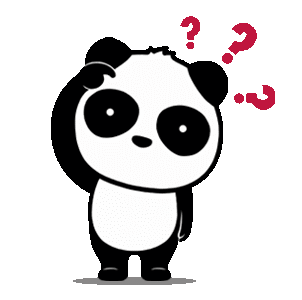 Rất tiếc, sai rồi
B.   y  =  0,5x - 3
Hoan h«! Đóng råi.
C.  y =  3 - 0,5x
y = ax + b   (a 0)       (d)
y = a’x + b’ (a’   0)   (d’)
*  b = b’ cắt tại trục tung
Đường thẳng y =  - 3x + 2021  song song với đường thẳng  
 y = (m+2)x - 2022 khi m bằng?
Rất tiếc, sai rồi
A.  m = 5
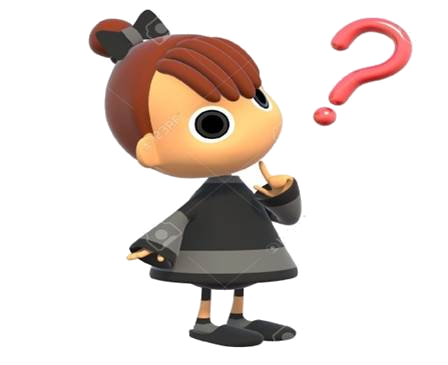 Rất tiếc, sai rồi
B.   m  =  - 3
Đóng råi.
C.  m =  -5
y
ĐƯỜNG THẲNG SONG SONG
ĐƯỜNG THẲNG CẮT NHAU
y = x + 1
o
x
(d): y = ax + b (a  0)
(d’): y = a’x + b’ (a’  0)
(d) // (d’)
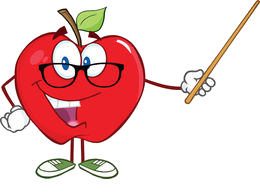 y
(d) cắt (d’)
y
y = x
y = x + 1
o
x
y = x + 1
y = x - 1
o
x
y = 2x + 1